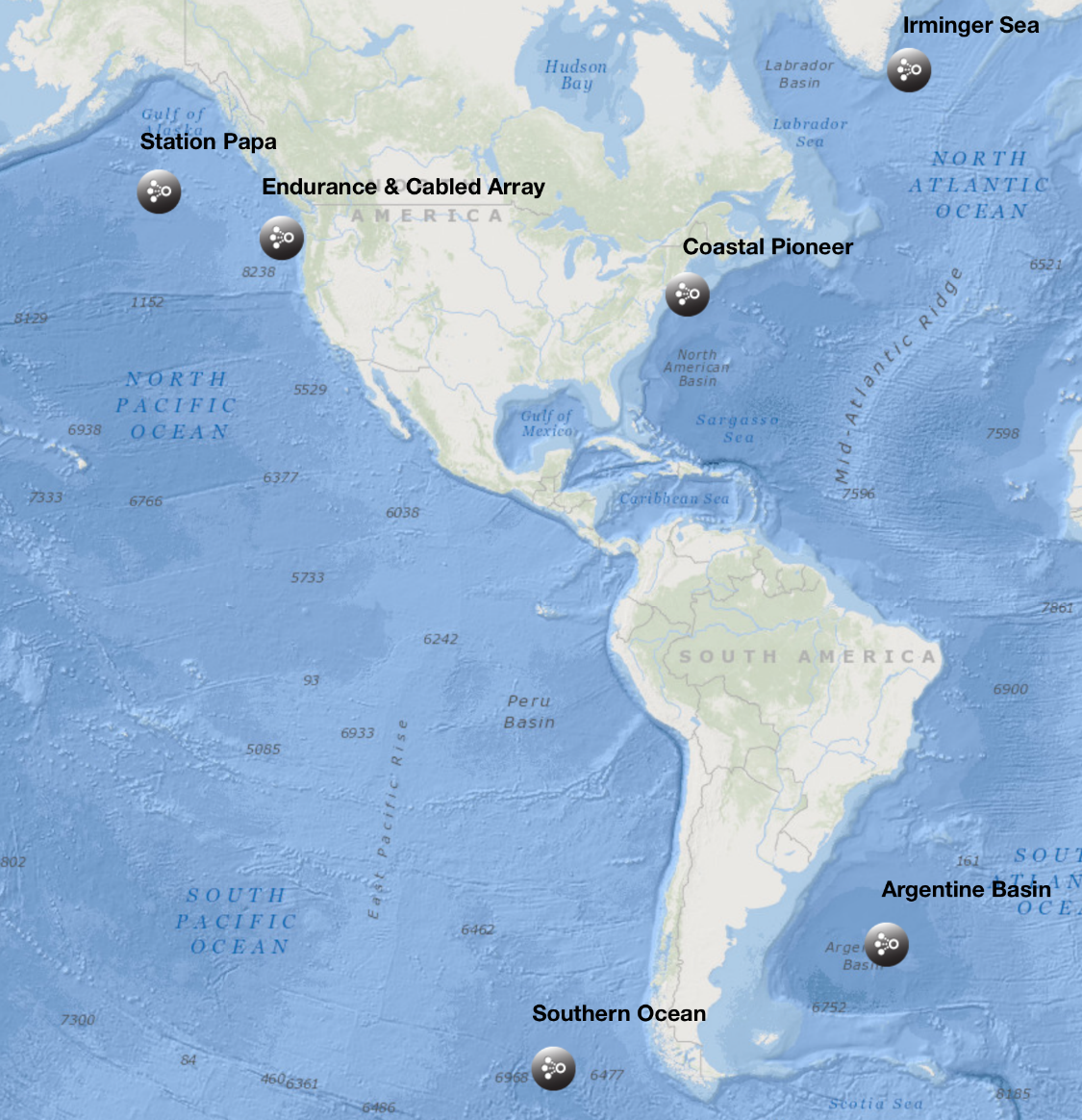 The OOICoastal Workshop:OOI Net Status Overview
Manish Parashar, Scott Glenn & Oscar Schofield
Rutgers University Cyberinfrastucture (CI)

www.oceanobservatories.org
Summary Up Front
Much has been accomplished 
Significant assets have been deployed at sea
All data coming ashore is being stored
OOI Net with Asset Management is deployed on the Production Server!
Access points to the vast number of data products are growing
OceanObservatories.org website updated & continues to evolve
Graphical User Interface (GUI) with plotting enabled & continues to evolve
Essential Ocean Variables (EOVs) are being downloaded & stored for easy access
Data Access will accelerate
Software Team is in place with a rapid feedback environment established
Data Evaluation Team is in place and seasoned
We seek community input – mechanisms are in place
We welcome community contributions – software, data, scientific synthesis
AGU Fall Meeting 2015
2
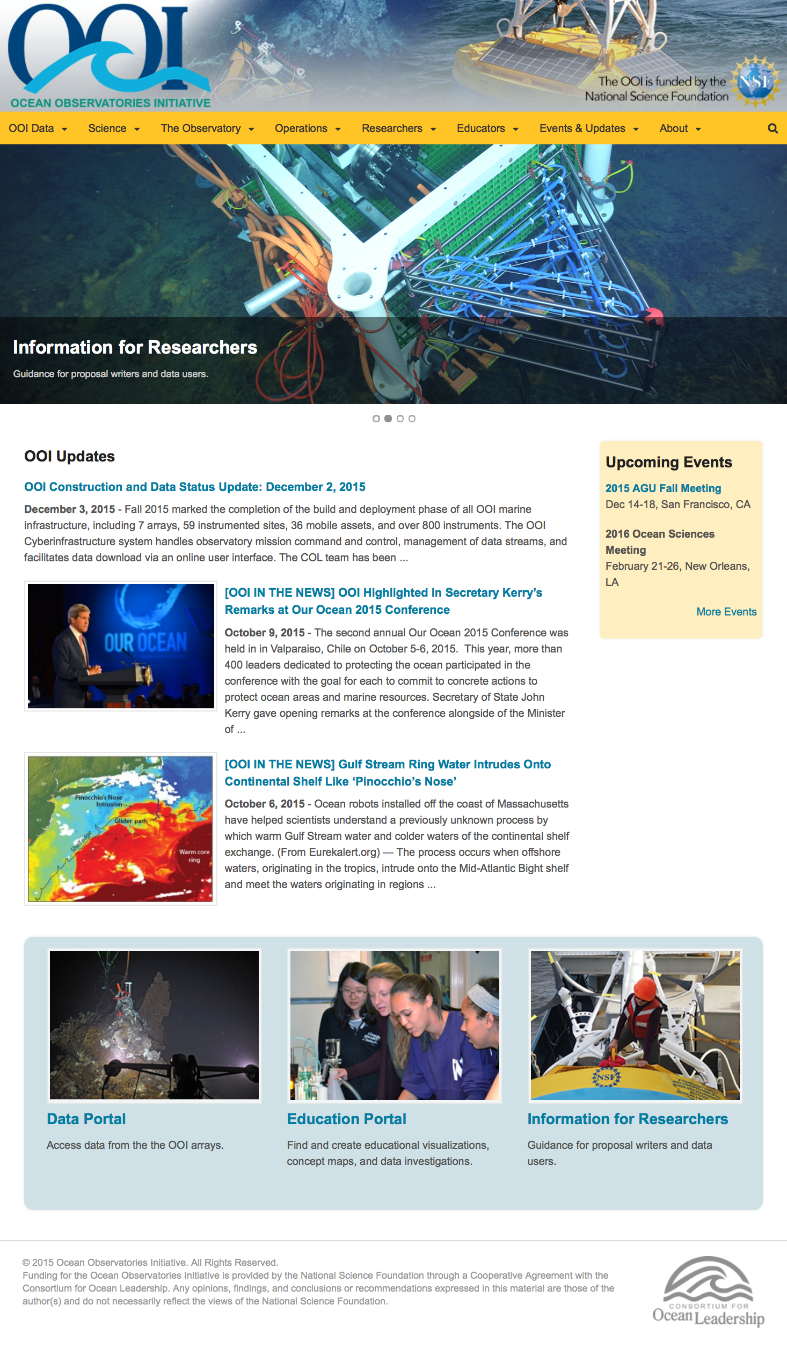 What has been deployed at sea?
4 Global Arrays
Cabled Array
Coastal Endurance Array
Coastal Pioneer Array

Information at www.oceanobservatories.org
AGU Fall Meeting 2015
3
Global Arrays
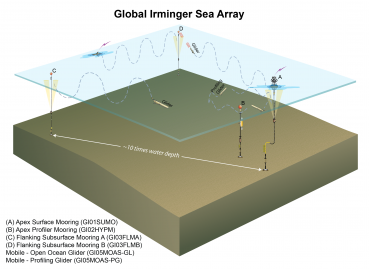 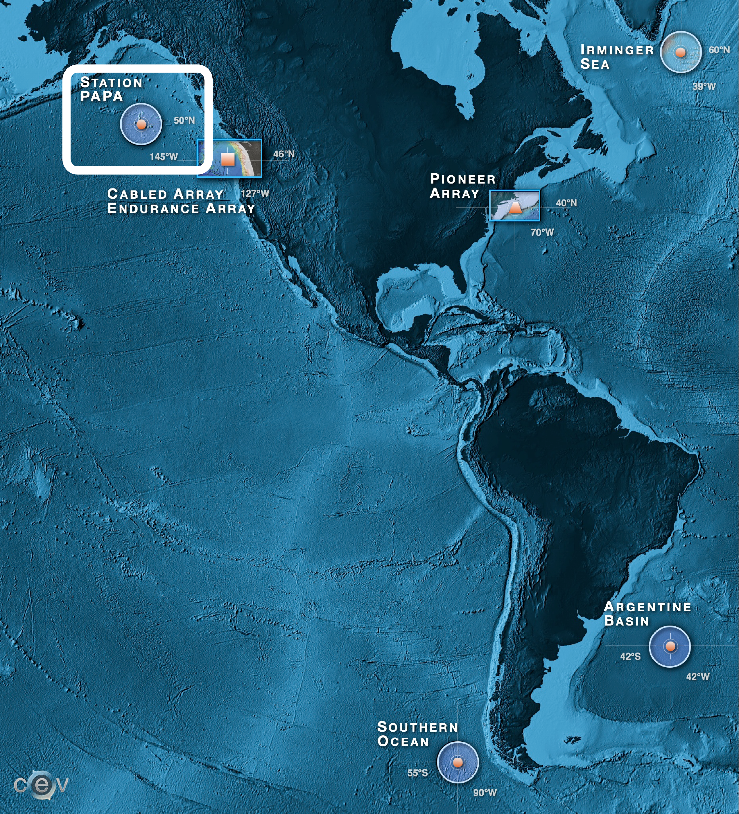 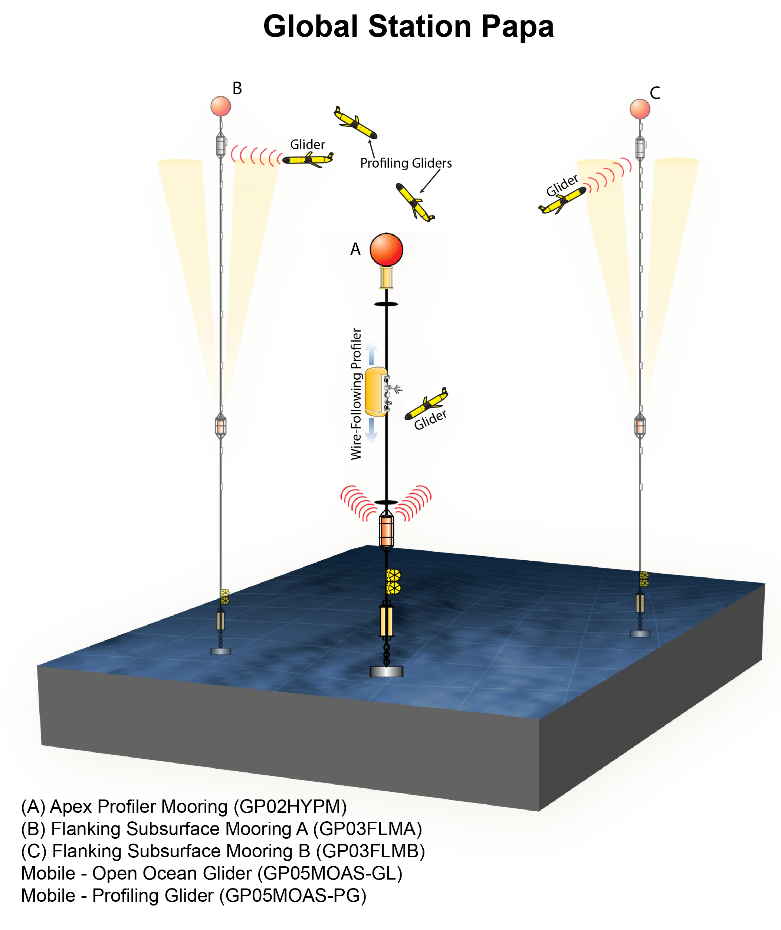 AGU Fall Meeting 2015
4
Cabled Array
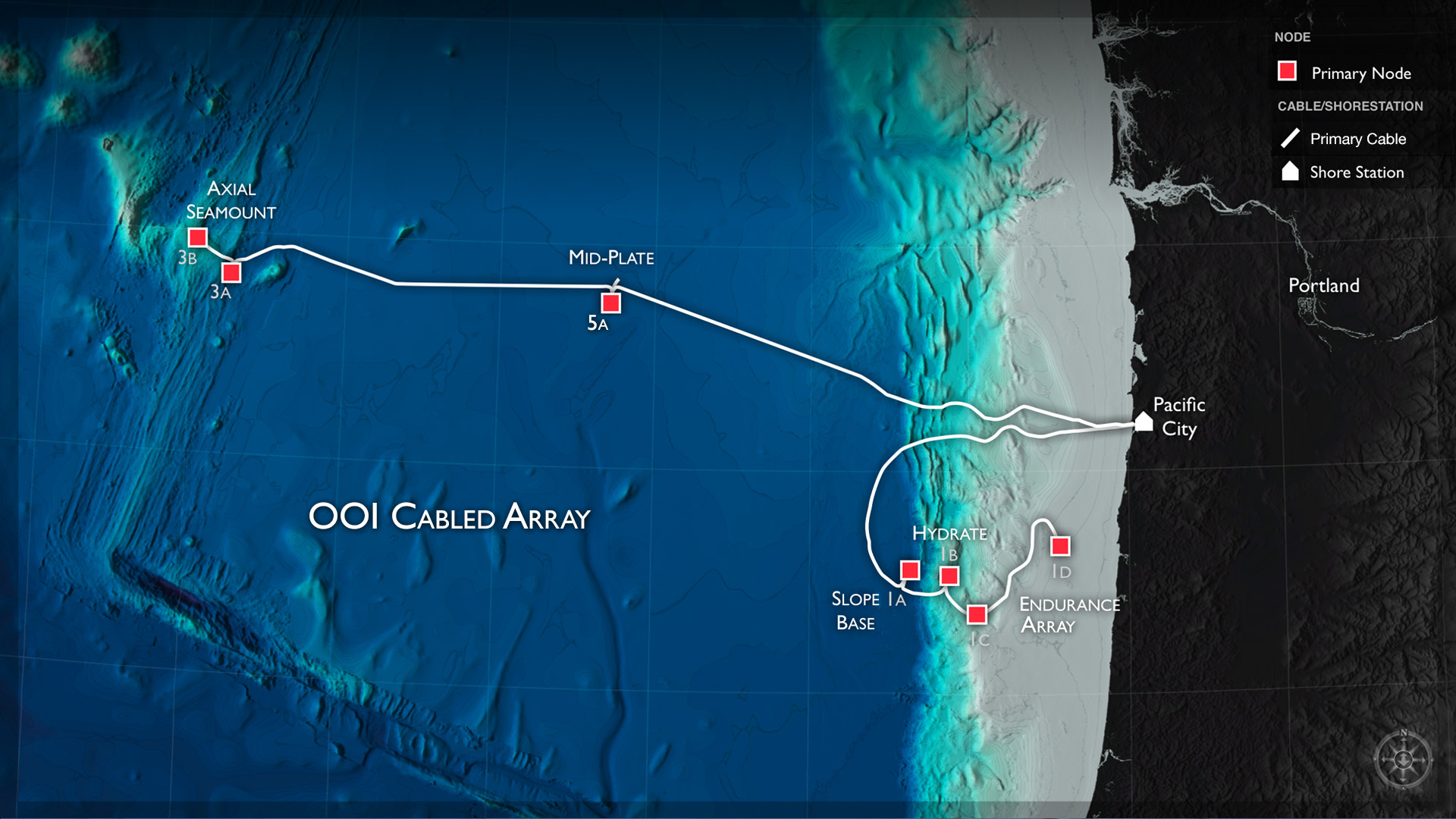 AGU Fall Meeting 2015
5
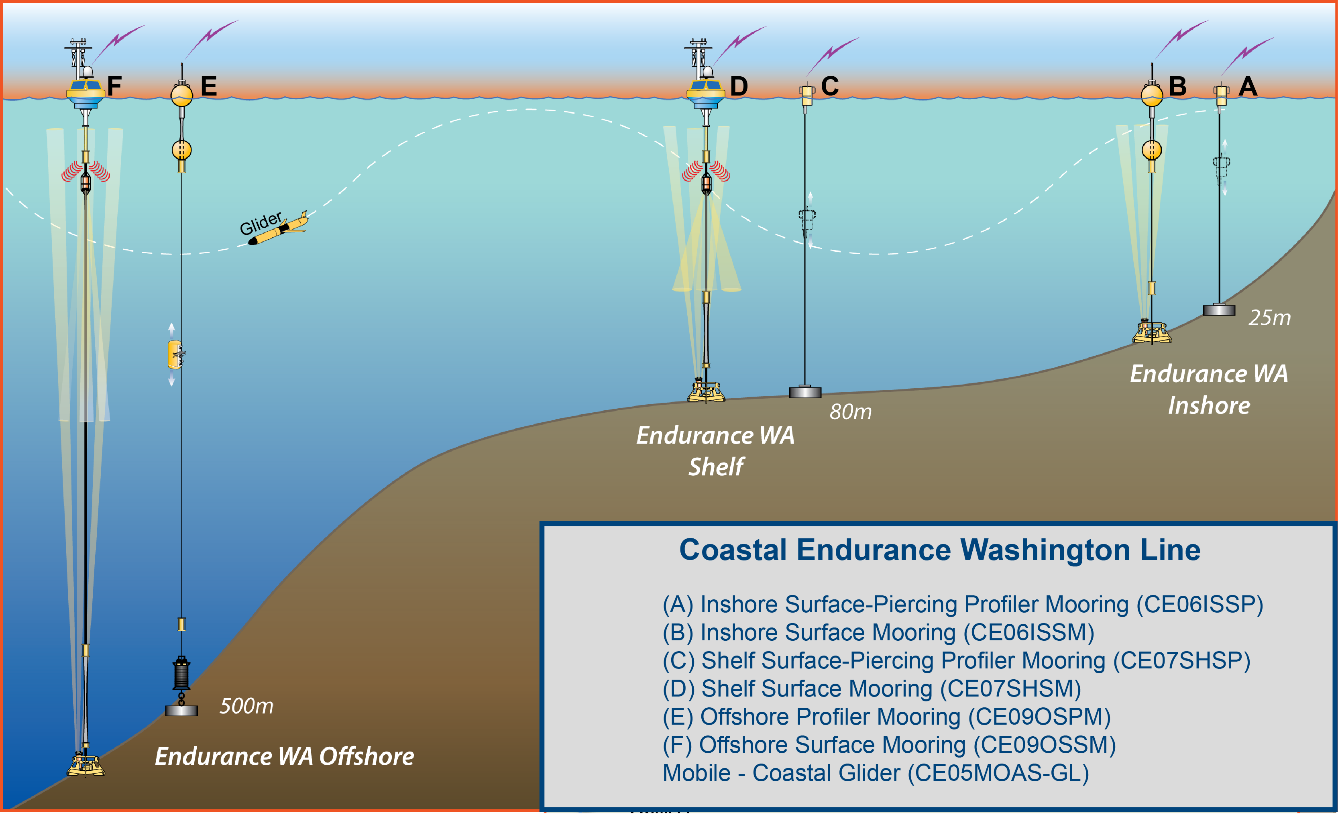 Endurance Array
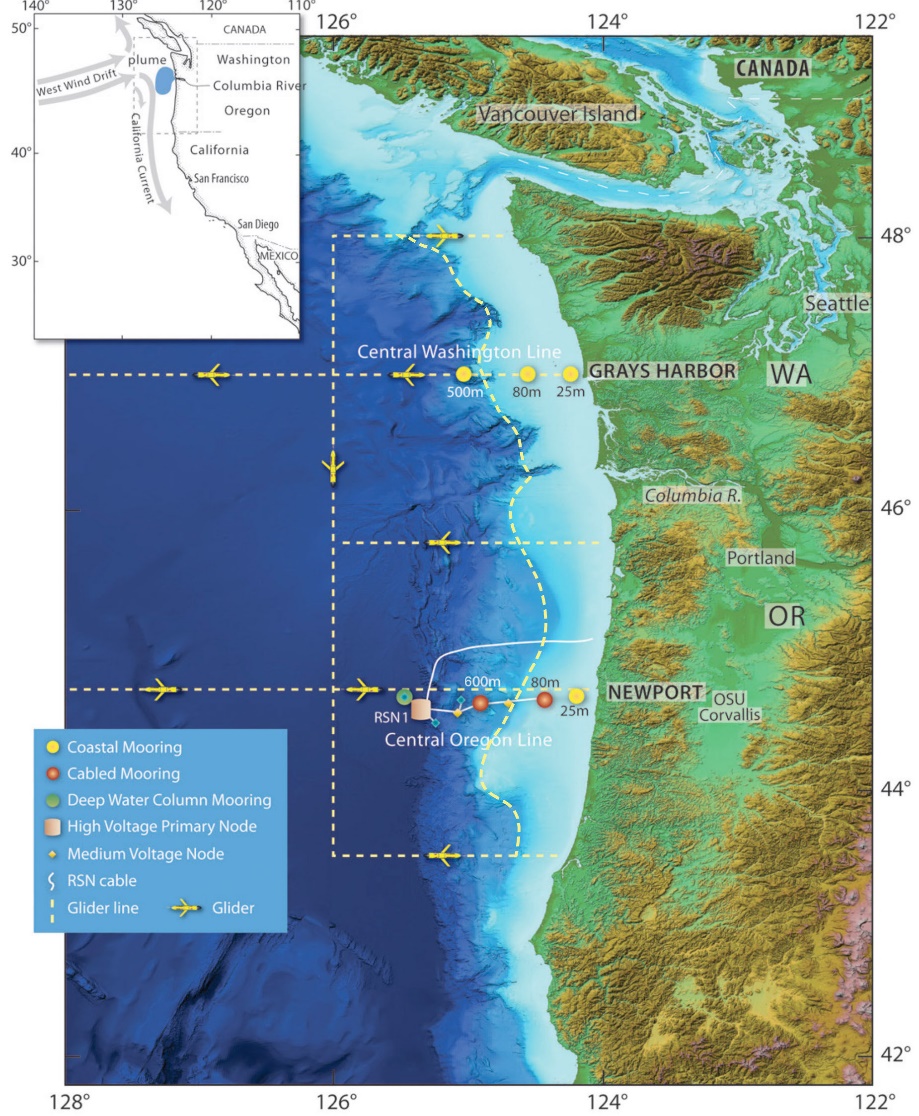 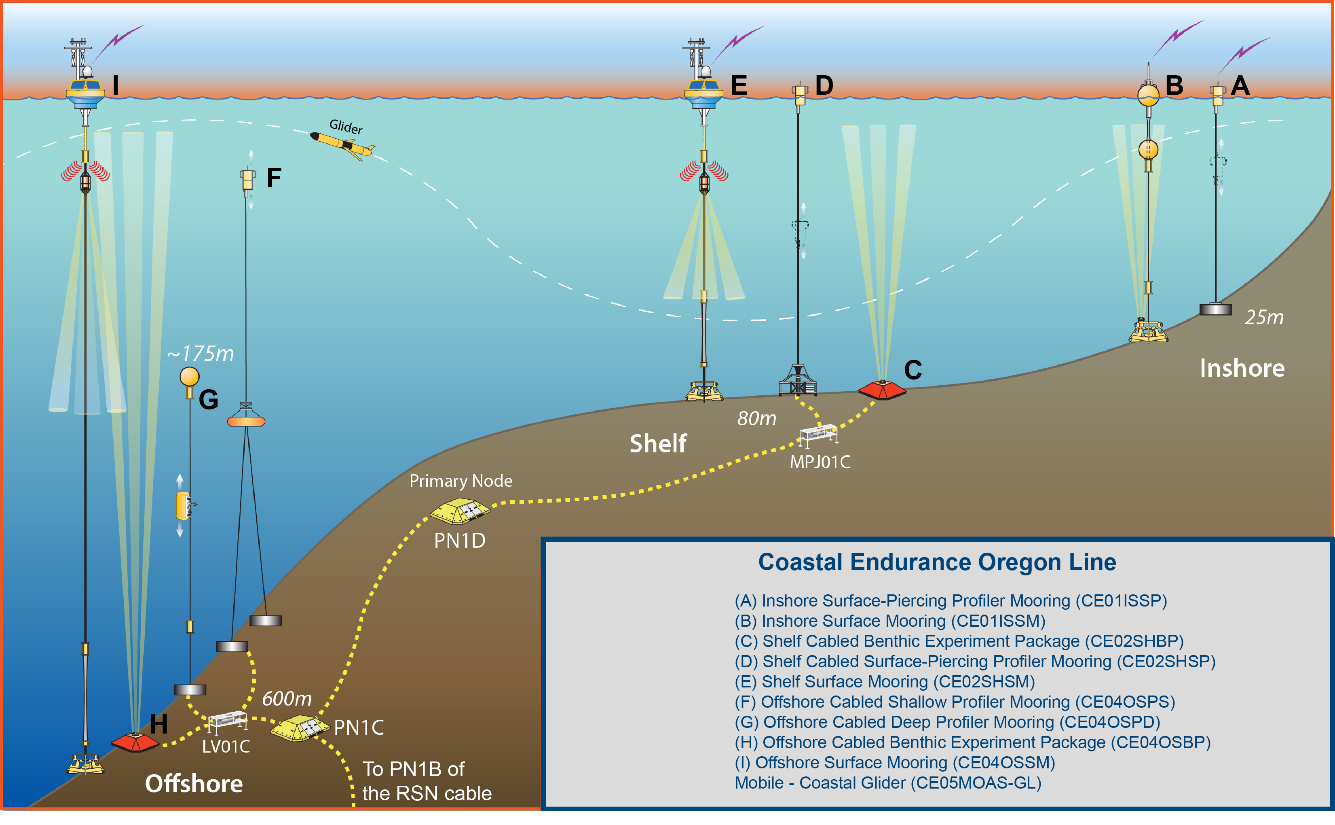 AGU Fall Meeting 2015
6
Pioneer Array
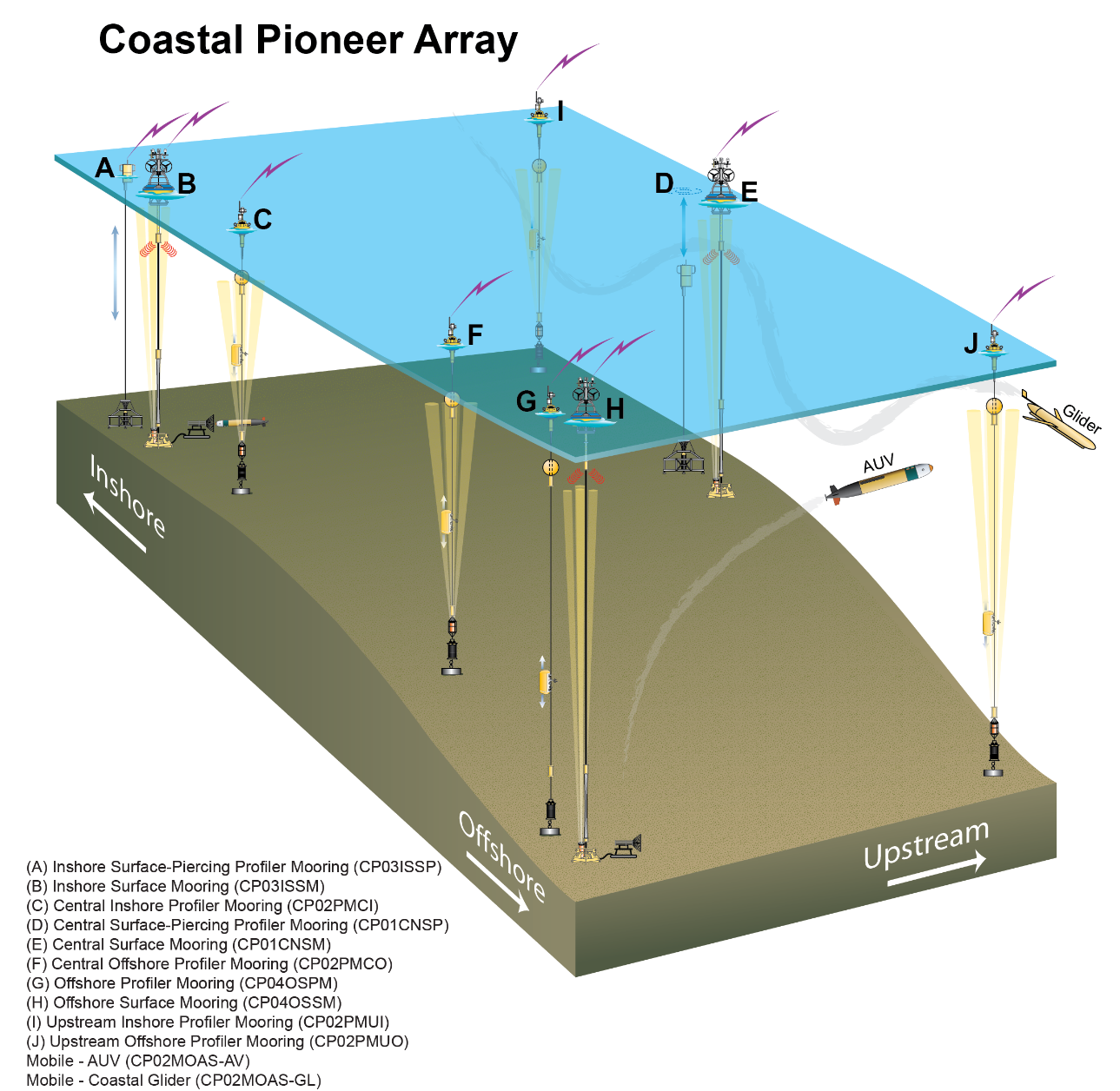 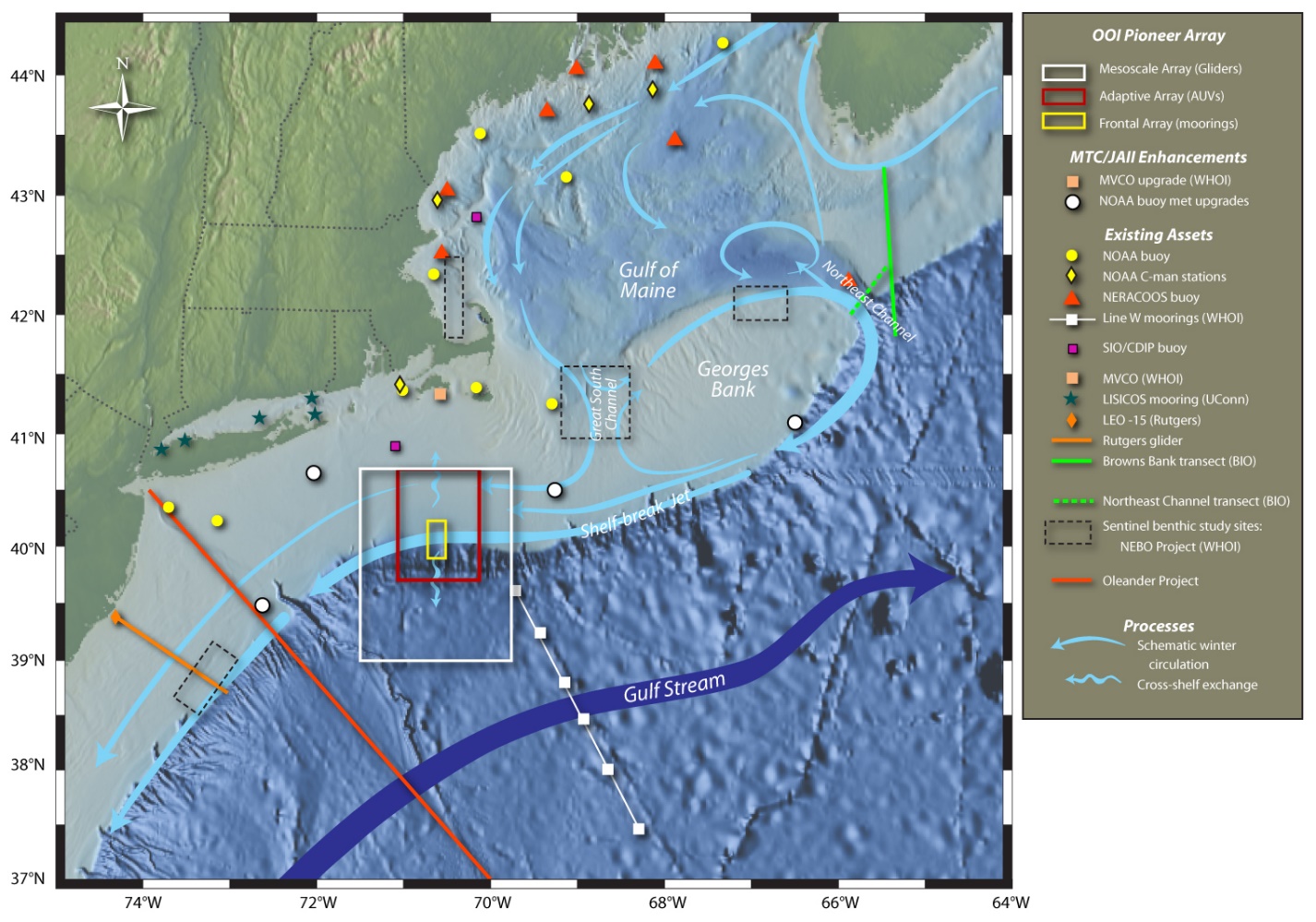 AGU Fall Meeting 2015
7
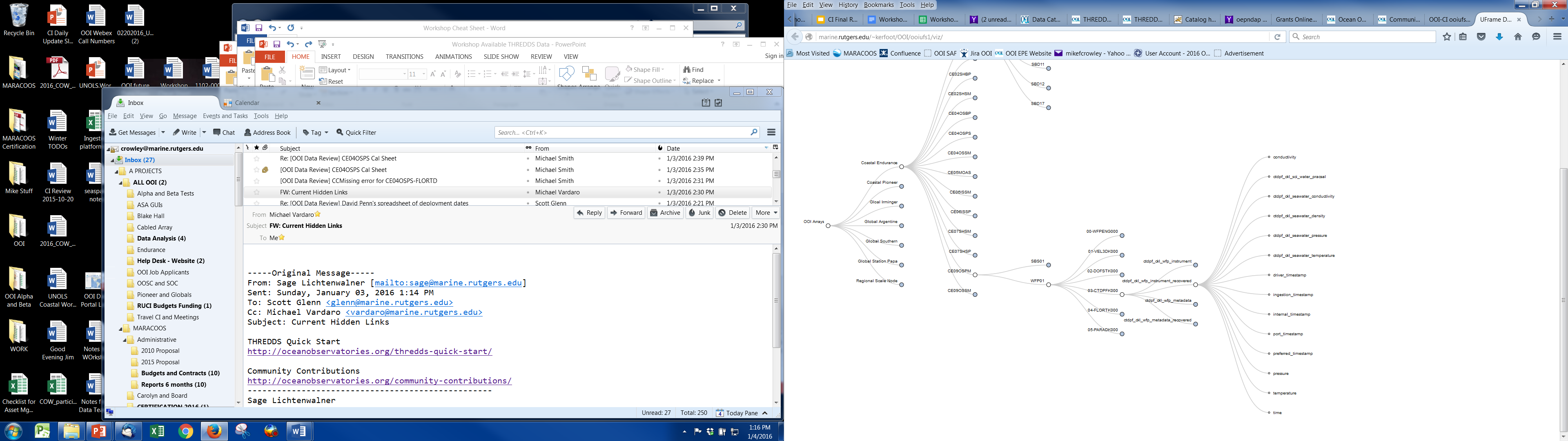 Data Hierarchy
Array
Data Product
Data Stream
Node
Platform
Instrument
All tracked in Asset Management
AGU Fall Meeting 2015
8
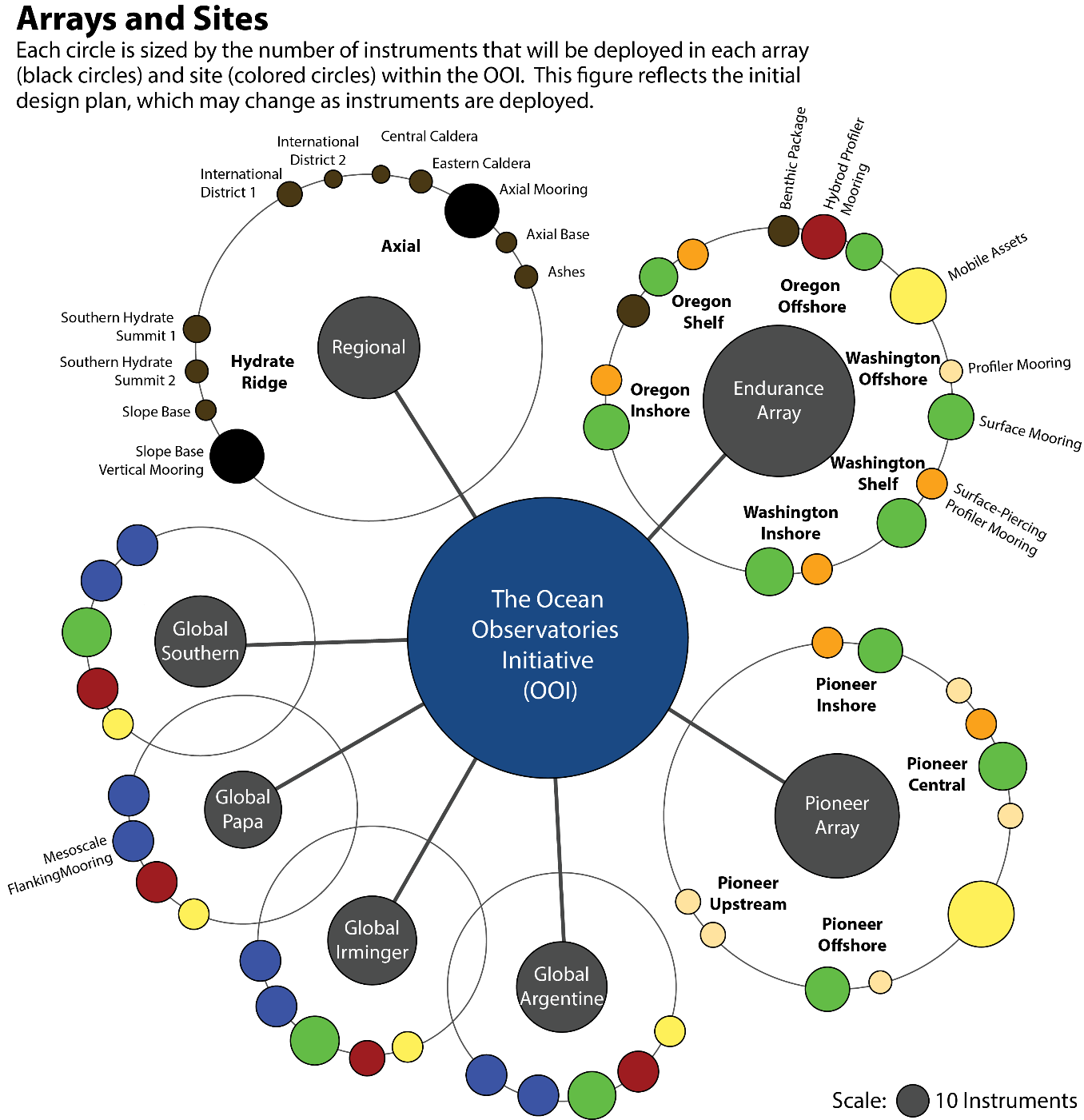 7
50
33
856
2848
>100K
Arrays

Sites
Moorings, Profilers, Nodes

Mobile Assets
Gliders, AUVs

Instruments

Science Data Products

Science/Engineering Data Products
AGU Fall Meeting 2015
9
Pioneer Site & Mobile Asset Deployment Times
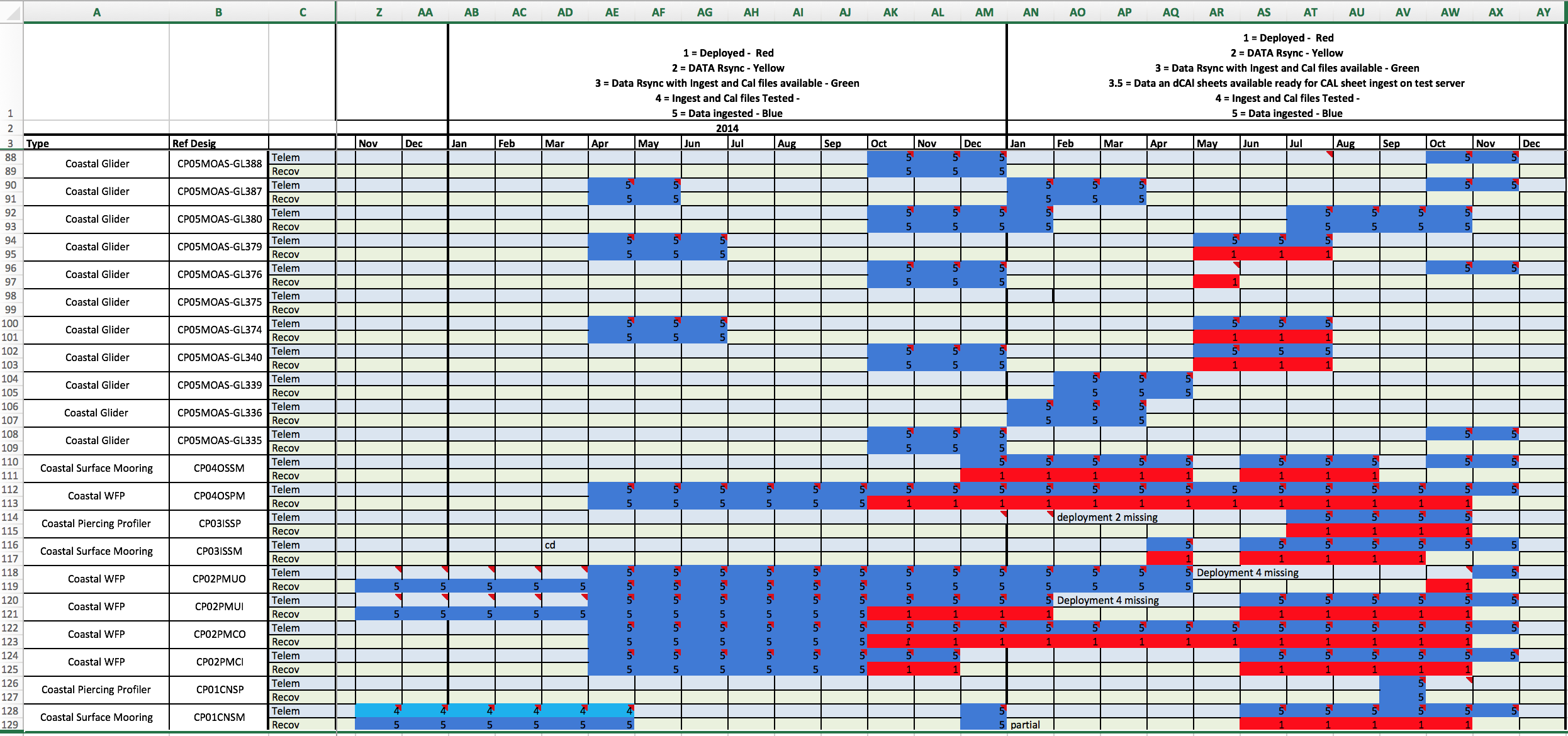 AGU Fall Meeting 2015
10
Endurance Site & Mobile Asset Deployment Times
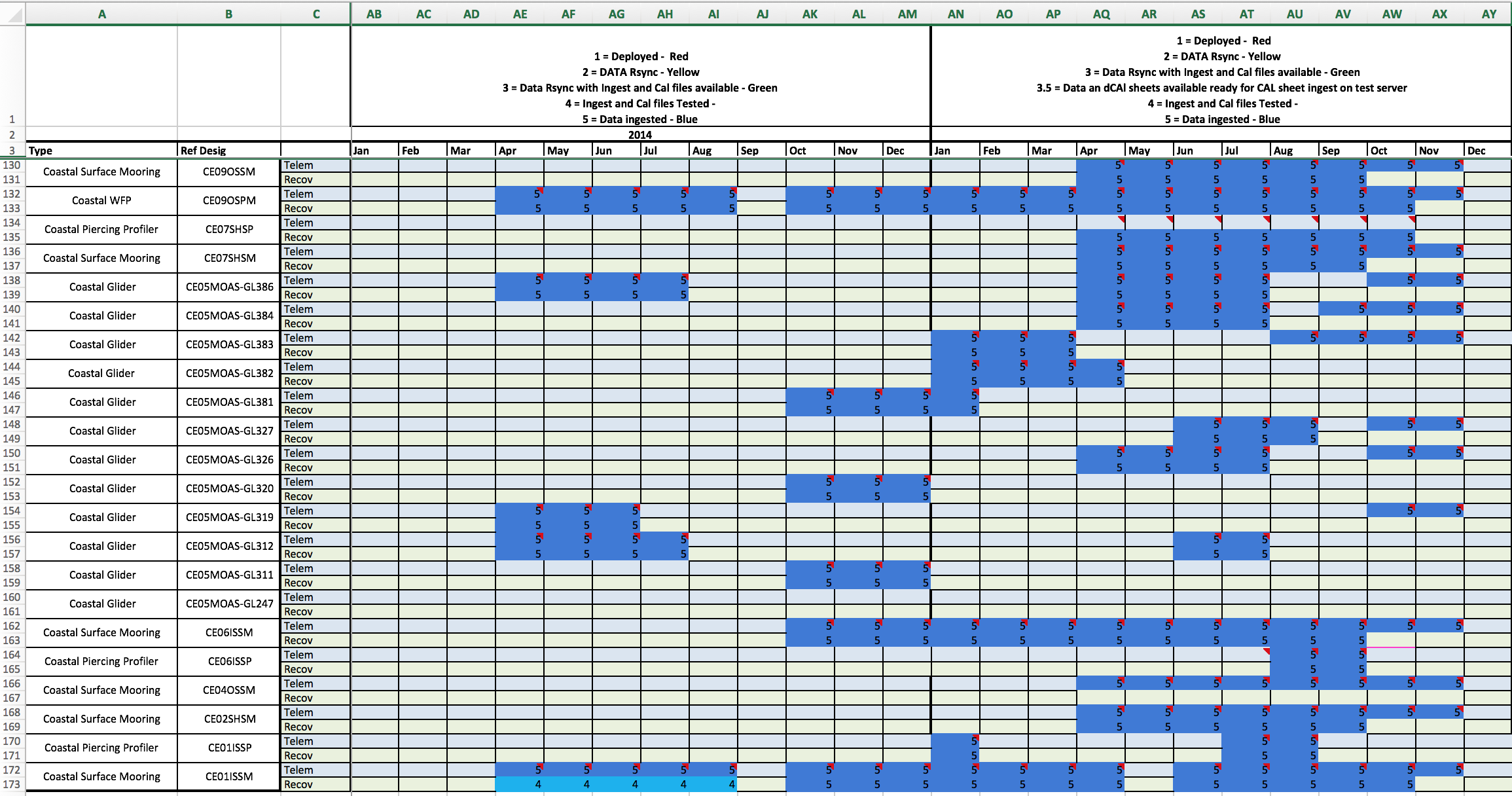 11
AGU Fall Meeting 2015
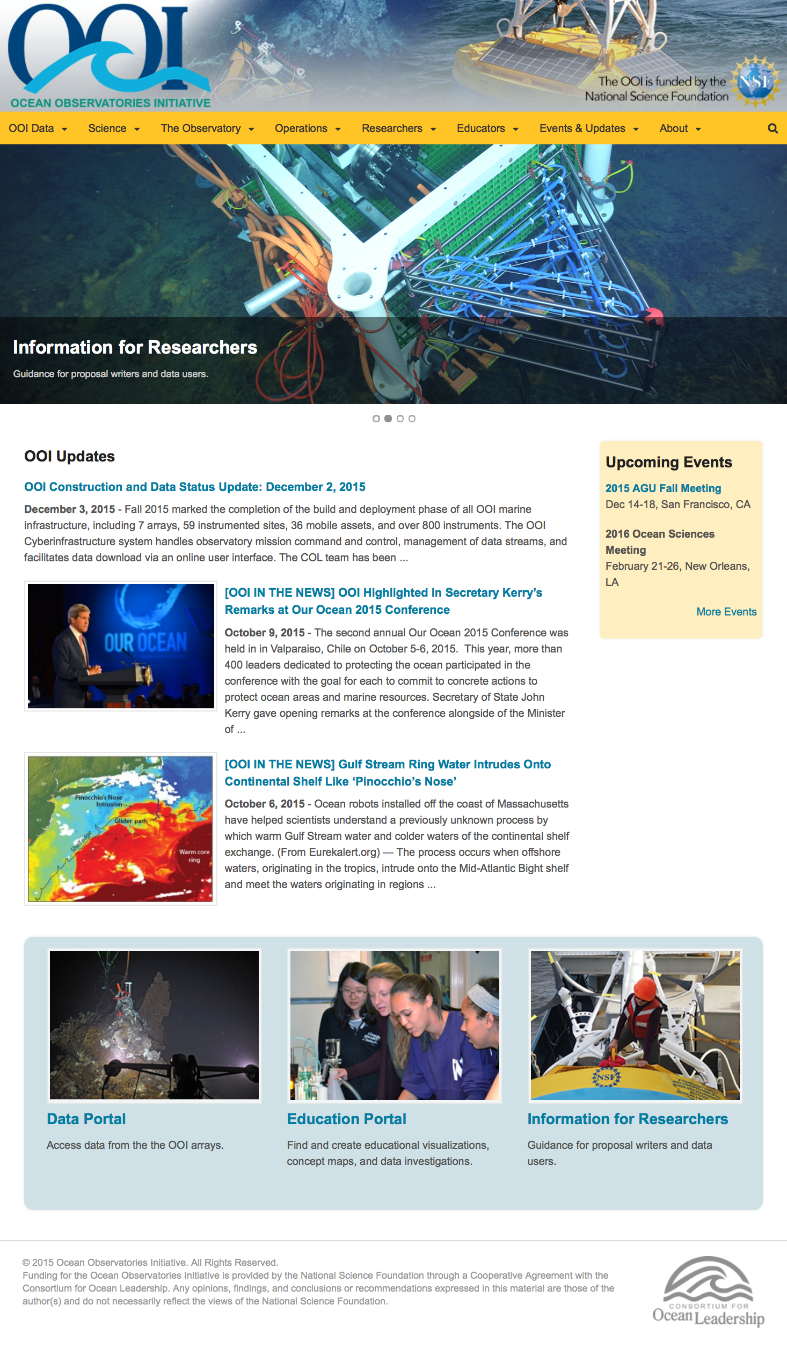 What is being deployed on land?
Nationally Distributed Computer Network
Rapidly evolving Service Oriented Architecture (SOA) Software for data processing, distribution & archiving

Information at www.oceanobservatories.org
AGU Fall Meeting 2015
12
Overall CI Architecture – Functional View
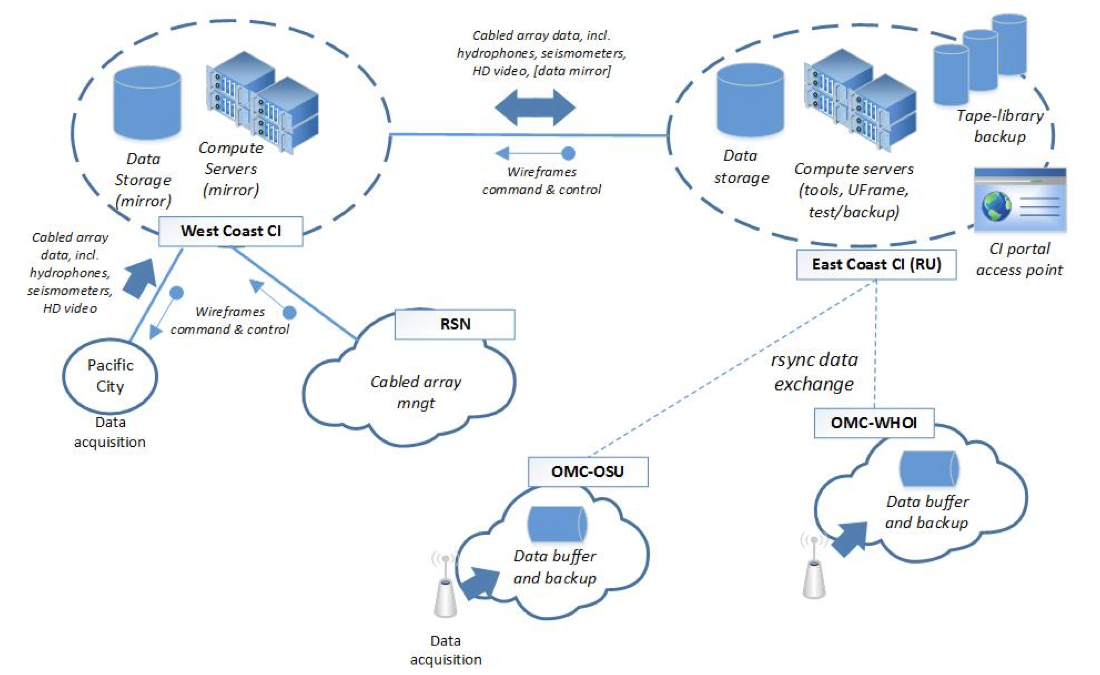 Commercial
 Internet
AGU Fall Meeting 2015
13
OOINet Deployment
Cassandra cluster
~50TB
10G
“Fat” nodes:
16 Xeon cores
128GB DRAM
2T RAID (disk)
1/10G interconnect
UFrame server
“Thin” nodes:
16 Xeon cores
64GB DRAM
2x4TB local disk + SSD
4x1G interconnect
2x1G
networks
10G
10G
UFrame server
…
…
2 cassandra networks:
data
Gossip
+ management network
faster
10G
UFrame server
1PB SAN 
Up to 5PB
10G (multiple)
Internet 2 link to mirror 
in West Coast CI
10G
Internet link to OMCs
1G
3.75PB raw
Tape Library
Up to >10PB
larger
Information Lifecycle Management 
System (replicated at West Coast)
AGU Fall Meeting 2015
14
OOI-Net Software Build & Upgrade Team
Integration Lead – COL
Universal Framework (uFrame) SOA Core - Raytheon Omaha 
Dataset Agent Drivers – Parsers for ingest - Raytheon San Diego
Data Product Algorithms – Oregon State University
Graphical User Interface (GUI or UI) – Applied Science Associates
Additional Data Delivery – Community Protocols
Operator - Rutgers
AGU Fall Meeting 2015
15
Data Flow Example: Pioneer Profiler
CTDPF
DOFST
FLORT
PARAD
VEL3D
WHOI
Ocean
Profiler Controller
Inductive Modem
OMC Data Server
Instrument
Platform Controller
Telemetry
OMC Platform Shore Server
rsync
Iridium
MOPAK RTE
Inductive Modem
ADCPS/T
Rutgers
User
Data Files from CGSN
RU Acquisition Point Server
Dataset Agent
Driver
Data Product Algorithm
uFrame Database
GUI
AGU Fall Meeting 2015
16
OOI Net Server Configurations
Code Testing
Integration 
Testing
Load
Testing
Development Server
Test 
Server
Production 
Server
Development Server
Development Server
Increasing Computer Capabilities
AGU Fall Meeting 2015
17
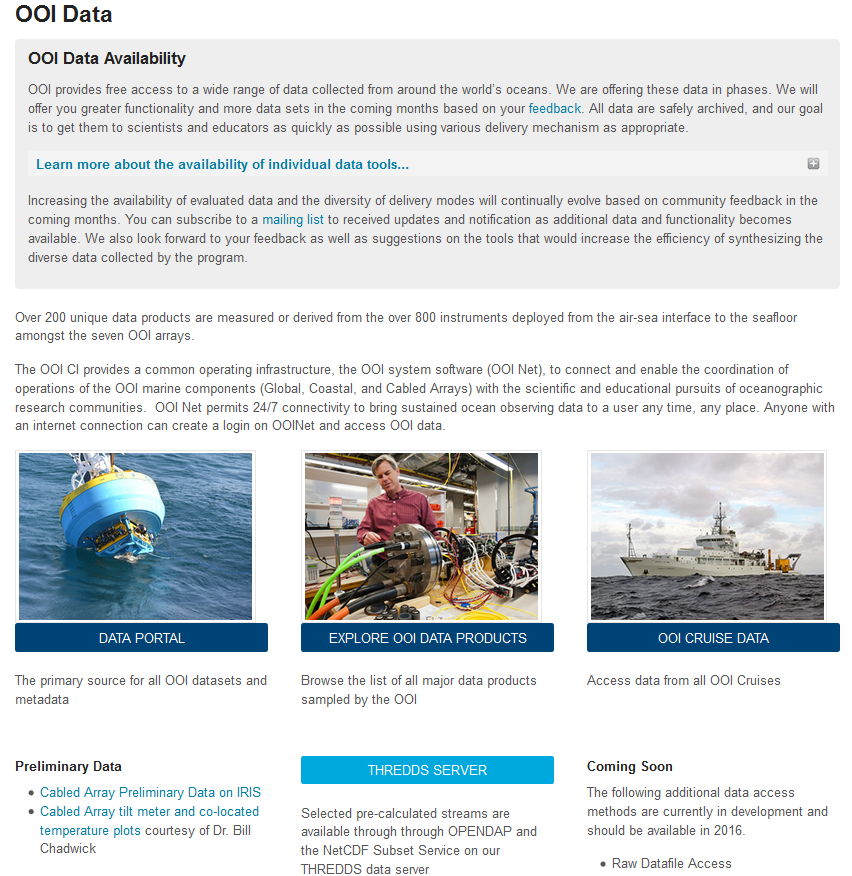 Data Access Points
Data Portal (GUI)
THREDDS Server
Access to aggregated data products in NetCDF and CSV
ERDDAP (Spring 2016)
Raw data files (Spring 2016)
Shipboard Data
Large Format Data
Still Camera & HD Video
Seismic
Hydrophone
Bioacoustic Sonar
Direct Pass to community organizations (ex: seismic to IRIS)
18
Evolving OOI Net Dataset Access
Plotting
GUI
Asynchronous Download
NetCDF
EOV - 1
Production Server
CSV
NetCDF
EOV - 2
CSV
NetCDF
EOV - 3
CSV
AGU Fall Meeting 2015
19
Ship and Shore-based sensor verification
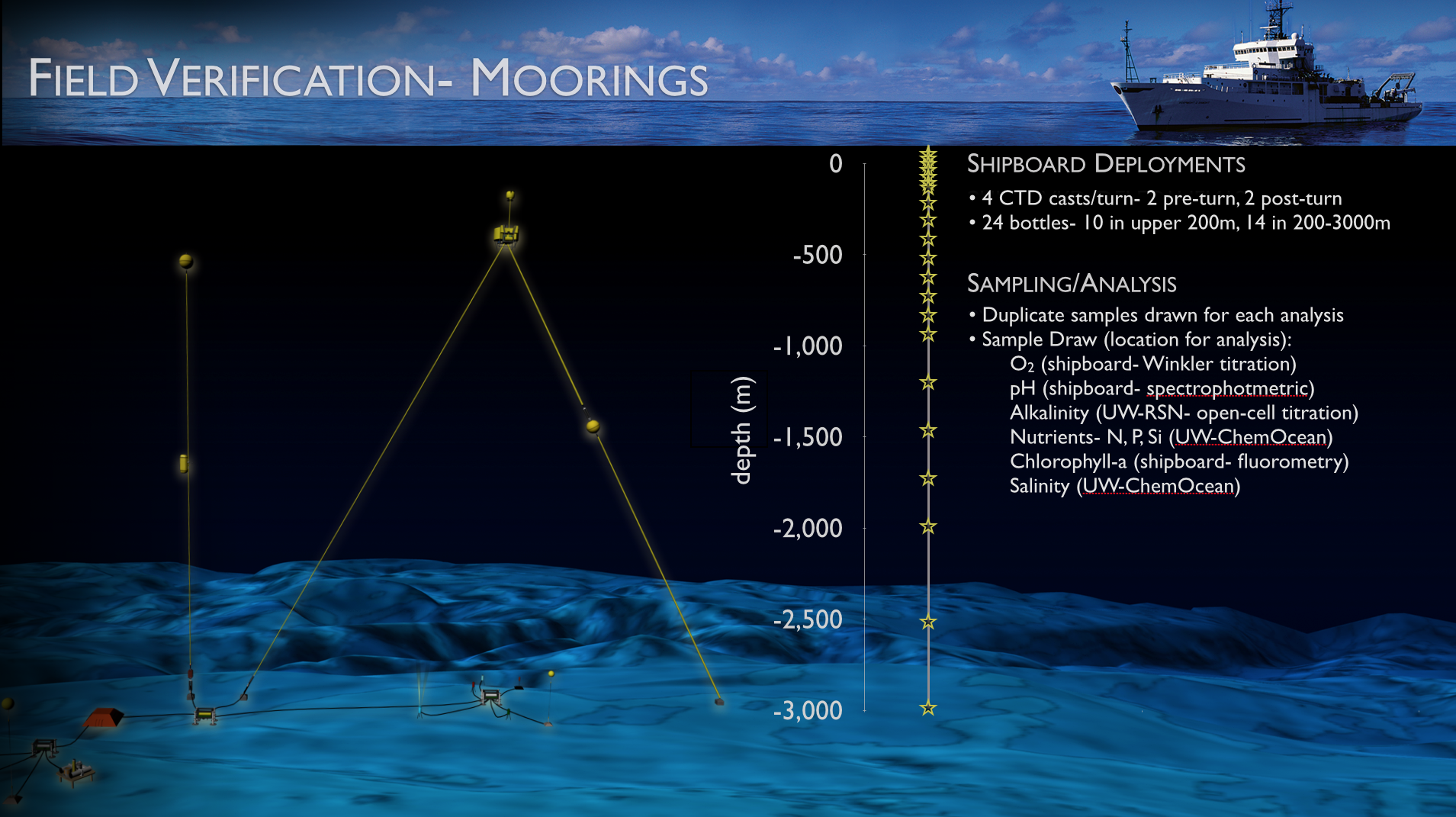 At-sea Data QA procedures
Pre- & Post-deployment procedures
 
Deployment documentation
Pre-deployment checklists [CP02PMUI-00001_checklist.pdf]
Mooring deployment logs [CP02PMUI-00001_deployment-log.pdf]
 
Post-deployment assessments
Adjacent CTD cast(s) (temp,sal,oxy,chl,turb) [see quick look report]
Shipboard systems (met, surface t-sal, ADCP) [SCS_WSPD.gif, SCS_WDIR.gif]
Water samples and lab analysis (sal,oxy,chl,etc) [Pioneer1_salinity_oxygen.xlsx]
Quick-look report [3204-00023_Poineer_1_Quick_Look_Cruise_Report.pdf]
Lessons learned [internal working documents]
21
Data QC
Automated QC Algorithms
Global Range Test
Local Range Test
Spike Test
Gradient Test
Trend Test
Stuck Value Test
Manual QC Tests
Quick Looks
Deep Dives
Alert Diagnoses
AGU Fall Meeting 2015
22
Data QC aligned with accepted community standards
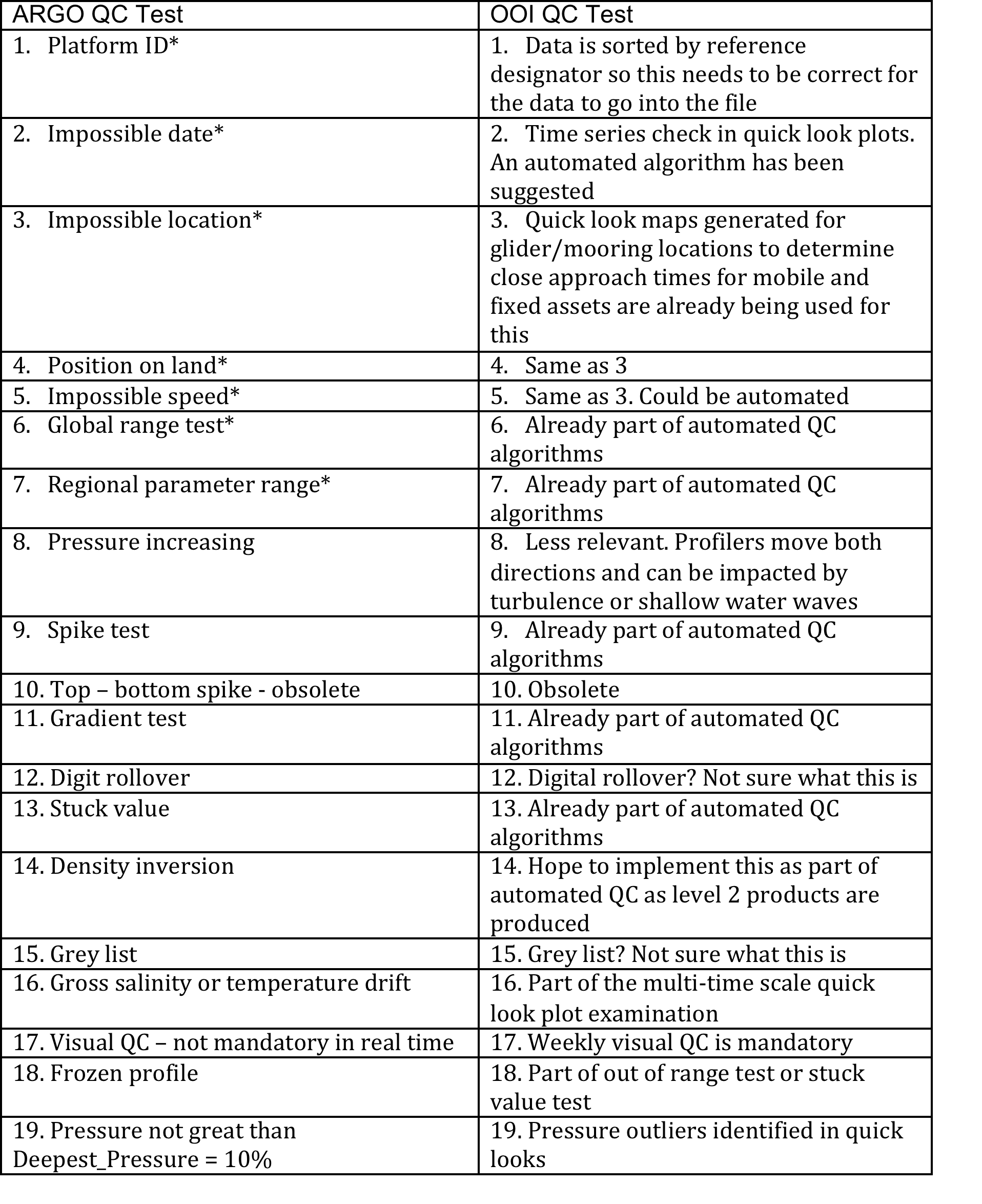 23
Helpdesk
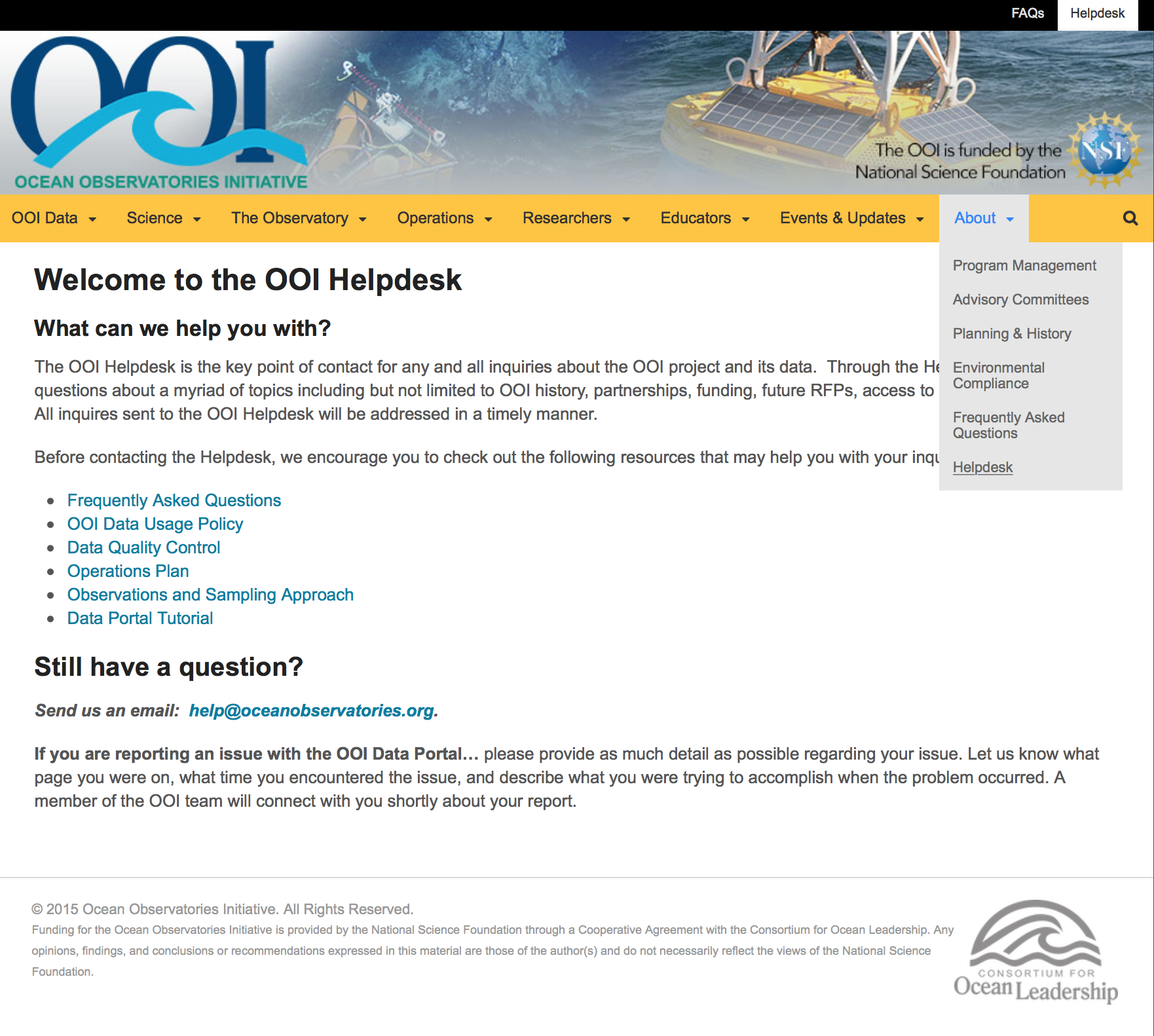 Questions about data, data access, and instrumentation: 
help@oceanobservatories.org
AGU Fall Meeting 2015
24
Summary Review
Much has been accomplished 
Significant assets have been deployed at sea
All data coming ashore is being stored
OOI Net with Asset Management is deployed on the Production Server!
Access points to the vast number of data products are growing
OceanObservatories.org website updated & continues to evolve
Graphical User Interface (GUI) with plotting enabled & continues to evolve
Essential Ocean Variables (EOVs) are being downloaded & stored for easy access
Data Access will accelerate
Software Team is in place with a rapid feedback environment established
Data Evaluation Team is in place and seasoned
We seek community input – mechanisms are in place
We welcome community contributions – software, data, scientific synthesis
AGU Fall Meeting 2015
25
AGU Fall Meeting 2015
26